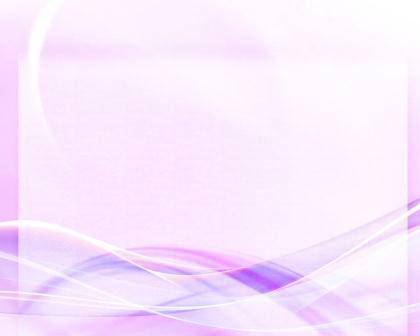 МНЕМОТЕХНИКА    
В   РАЗВИТИИ   СВЯЗНОЙ    РЕЧИ   
У   ДОШКОЛЬНИКОВ.
Воспитатель: Гончарова Ирина Николаевна.
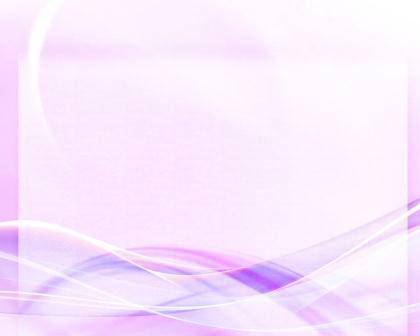 Проблемы речи 
детей дошкольного возраста:
Односложная, состоящая лишь из простых предложений речь. 
     Неспособность грамматически правильно построить предложение.
  Бедность речи. Недостаточный словарный запас.
  Употребление нелитературных слов и выражений.
  Бедная диалогическая речь: неспособность грамотно и доступно  
     сформулировать вопрос, построить краткий или развёрнутый   
     ответ.
  Неспособность построить монолог: например, сюжетный или   
     описательный  рассказ на предложенную тему, пересказ текста  
     своими словами.
  Отсутствие логического обоснования своих утверждений и  
     выводов.
  Отсутствие навыков культуры речи: неумение использовать  
     интонацию, регулировать громкость голоса и темп речи и т. д.
  Плохая дикция.
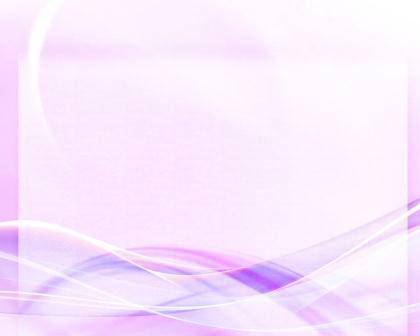 К . Д. Ушинский писал:
«Учите  ребёнка  каким-нибудь  неизвестным  ему  пяти словам  - он  будет  долго  и  напрасно  мучиться,  
но  свяжите двадцать  таких  слов  с  картинками, 
и  он  их  усвоит  на  лету».
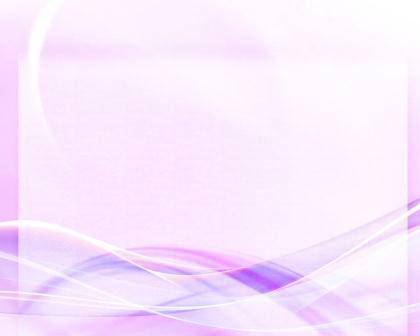 Мнемотехника 
         в переводе с греческого  - «искусство запоминания».

Мнемотехника - это система методов и приёмов, обеспечивающих эффективное запоминание, сохранение и воспроизведение информации.

Мнемотехника – помогает развивать:
ассоциативное  мышление 
 зрительную и слуховую память
 зрительное и слуховое внимание
 воображение
 связную речь
 мелкую моторику рук
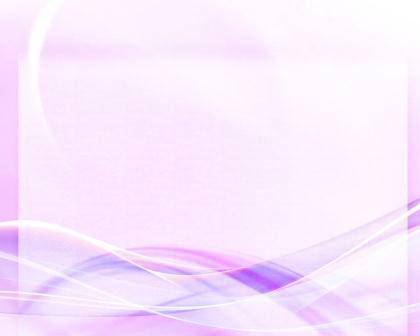 Мнемотаблица  –  
                             это схема, в которую заложена определенная  информация.

Суть мнемосхем заключается в следующем: на каждое слово или маленькое словосочетание придумывается картинка (изображение); таким образом, весь текст зарисовывается схематично. Глядя на эти схемы – рисунки ребёнок легко воспроизводит текстовую информацию.
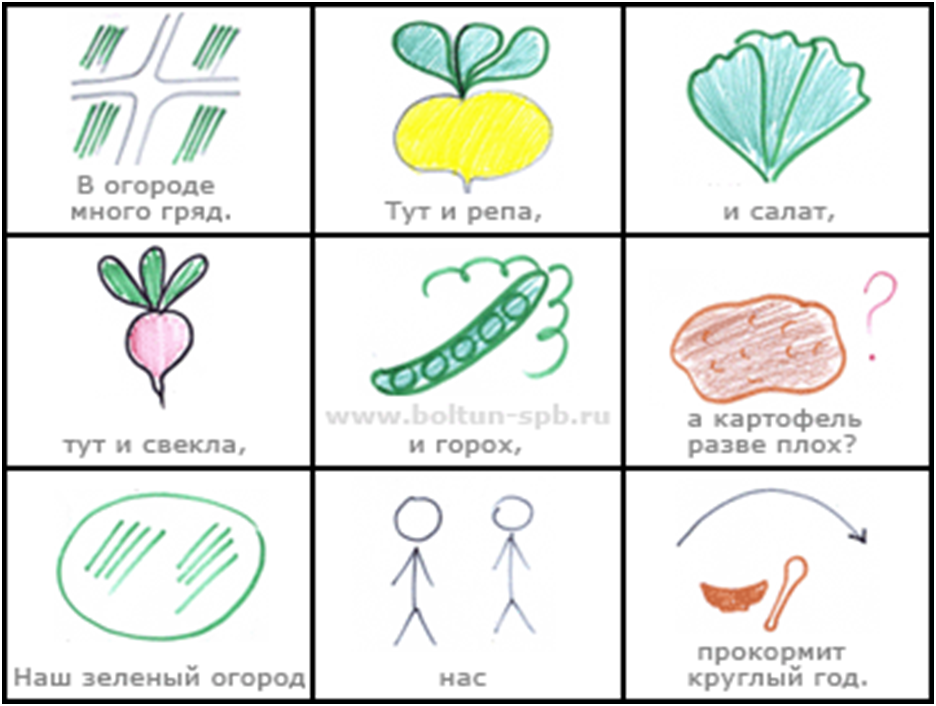 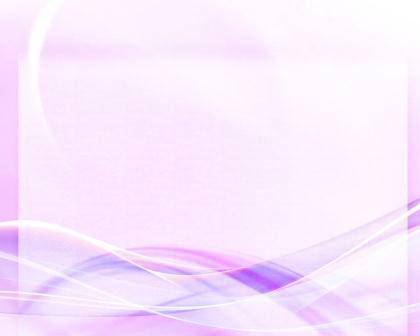 Где  можно  использовать  мнемосхемы?
Обогащение словарного запаса
Обучение пересказу
Составление рассказов
Разучивание стихотворений,   
  скороговорок, чистоговорок.
Отгадывание загадок
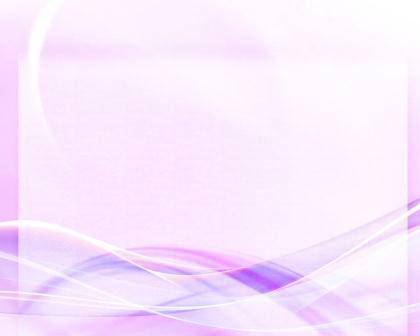 Когда  начинать  заниматься  мнемотехникой?
Мнемотехникой можно начинать заниматься с младшего возраста,
 
но рациональнее вводить её в  
занятия с 4-5 лет,
когда у детей накоплен основной словарный запас.
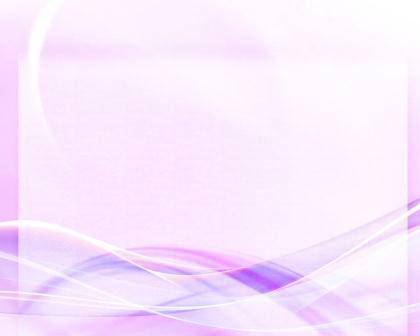 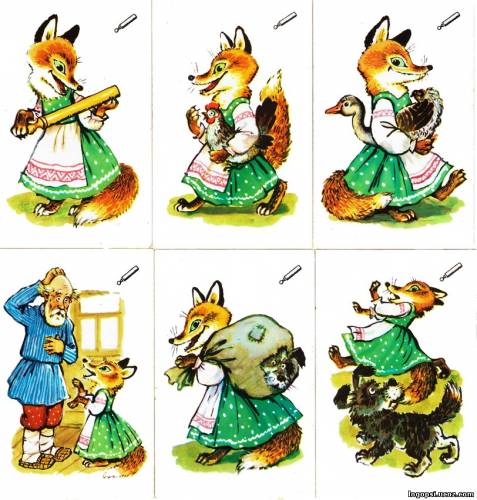 Для детей младшего и    
   среднего дошкольного  
   возраста   необходимо  
   давать цветные 
   мнемотаблицы, так как в  
   памяти у детей  быстрее  
   остаются отдельные  
   образы: 
   лиса- рыжая, мышка-  
   серая, ёлочка- зелёная.
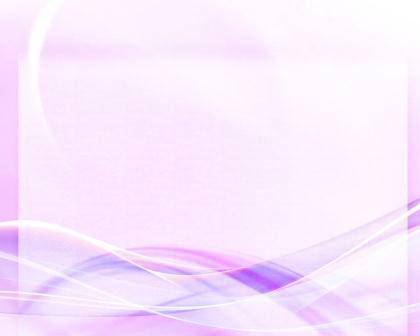 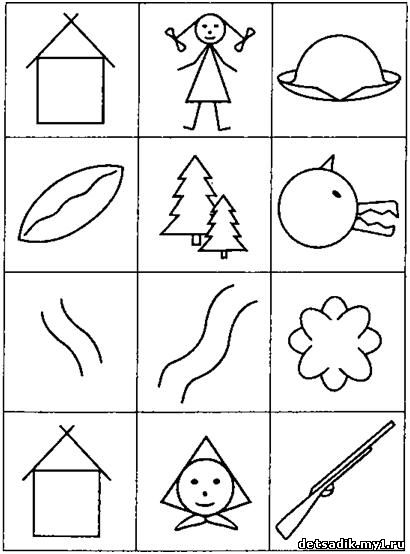 Для детей старшего возраста схемы желательно рисовать в одном цвете, чтобы не привлекать внимание на яркость символических изображений.
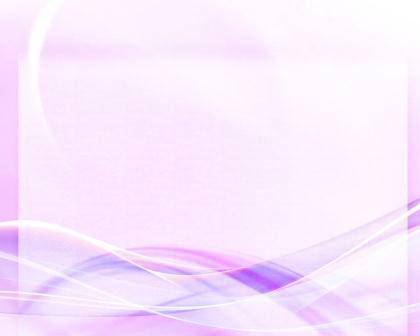 Последовательность 
работы  с   мнемотаблицами:
1 этап: Рассматривание таблицы и разбор того, что на ней изображено. 

2 этап: Осуществляется перекодирование информации, т.е. преобразование из абстрактных символов  слов в образы.

3 этап: После перекодирования осуществляется пересказ сказки, рассказ по заданной теме. или чтение стихотворения с опорой на символы (образы), т.е. происходит отработка метода запоминания.
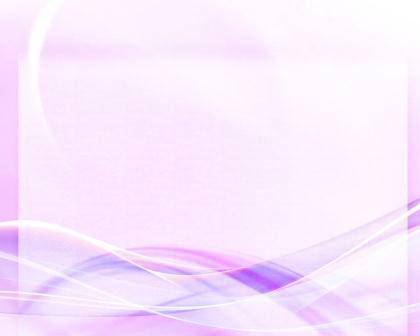 ОПИСАТЕЛЬНЫЕ  РАССКАЗЫ   ПО  ЛЕКСИЧЕСКИМ  ТЕМАМ.
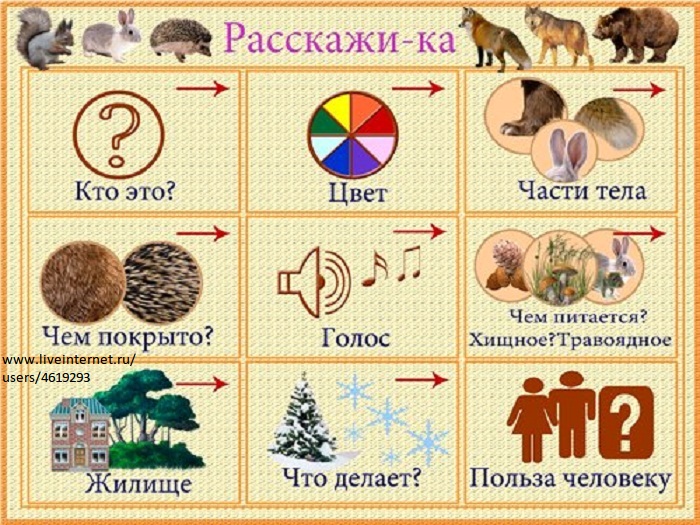 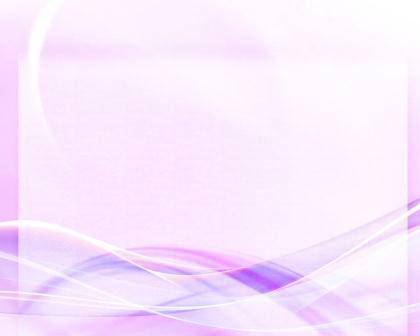 ЗАУЧИВАНИЕ   СТИХОТВОРЕНИЙ.
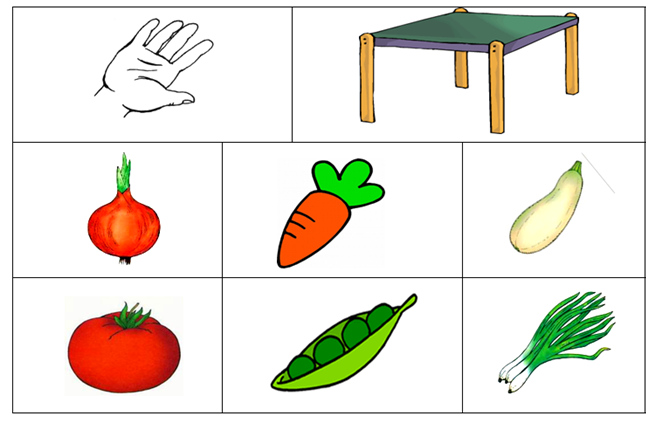 В руки овощи берем,            Овощи на стол кладем.            Лук, морковка, кабачок,             Помидор, горох, лучок.
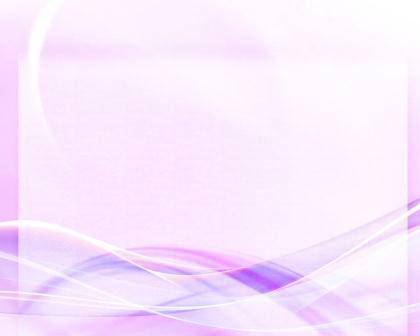 ПЕРЕСКАЗ    СКАЗКИ
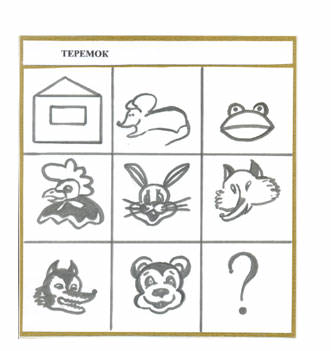 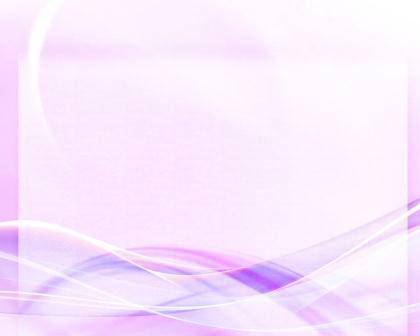 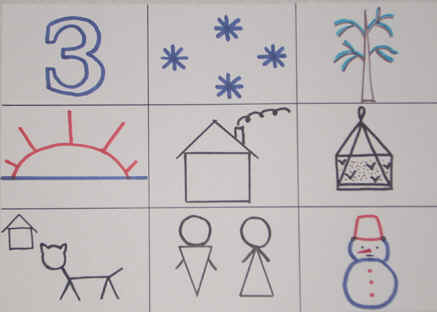 Составление рассказа о зиме.
Зимой повсюду лежит снег. Деревья словно в белые шубки нарядились. Солнце светит, но не греет. Морозно! В домах топят печи. Люди зимой подкармливают птиц, заботятся о домашних животных. Детям нравятся зимние развлечения: катание на санках, лыжах, коньках, игры в хоккей, снежки. Очень любят дети лепить снеговиков, строить снежные крепости.
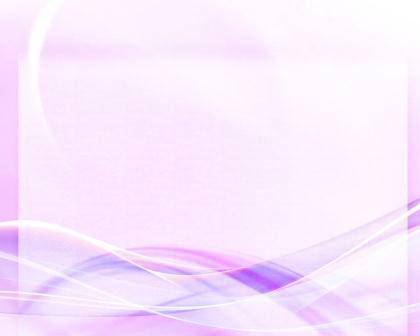 Результаты.
У  детей:
 расширяется круг знаний об окружающем мире; 
 появляется желание пересказывать тексты, придумывать интересные    
    истории; 
 появляется интерес к заучиванию стихов и потешек, скороговорок,  
    загадок; 
 словарный запас выходит на более высокий уровень; 
 дети преодолевают робость, застенчивость, учатся свободно держаться   
    перед  аудиторией.


Считаю, что чем  раньше мы будем учить детей рассказывать или  пересказывать, используя метод мнемотехники и схемы –  модели, тем лучше подготовим их к школе, так как связная речь является важным показателем  умственных способностей ребёнка и готовности его к школьному обучению.
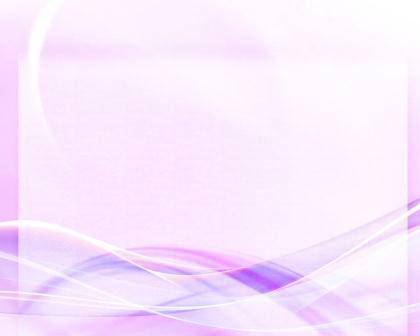 Источники.
Журналы ''Дошкольное воспитание'' №12 за 2000 г.; 
	№3,10,12 за 2001г.;   №4,12 за 2002г; № 9 за1996.
Ильина М.В. «Воображение и творческое мышление». 
	Серия «Психологическая служба». Книголюб. М. 2005
Наглядно-дидактическое пособие  Ткаченко Т.А. 
       «Составление описательных рассказов по опорным схемам»
	Метод. руководство, картинный комплект. М.: Книголюб, 2005.
Тихомирова Л.Ф. ''Познавательные способности детей 5-7 лет''. М. 2005
Юзбекова Е.Ю. «Ступеньки творчества» Место игры в интеллектуальном развитии дошкольника. М. Линка-пресс. 2006.
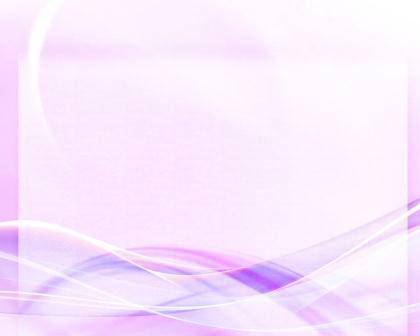 СПАСИБО    ЗА    ВНИМАНИЕ